HOW TO SURVIVE KERJA PROFESI (KP)
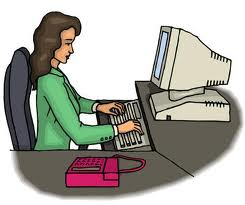 Adzka Adzkiya
(2014031012)
Bagaimana Cara Mencari Informasi Tentang KP?
Mencari informasi sebanyak mungkin tentang KP dari angkatan atas yang sudah mengikuti KP, dosen dan teman-teman yang mempunyai banyak referensi dalam dunia kerja.
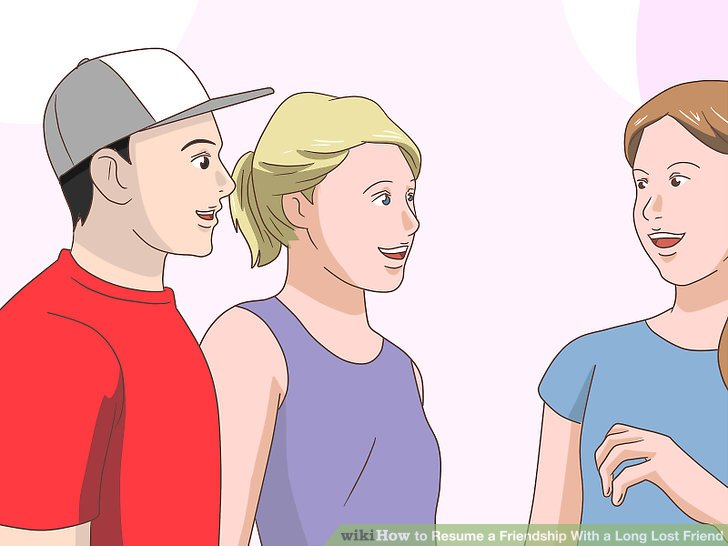 Bagaimana Cara Mempersiapkan CV dan Wawancara Kerja?
Persiapkan CV dari jauh hari.
CV dibuat menjadi menarik.
Banyak bertanya kepada orang yang lebih berpengalaman, bagaimana cara membuat CV yang menarik dan apa saja hal yang sekiranya akan ditanyakan ketika wawancara kerja.
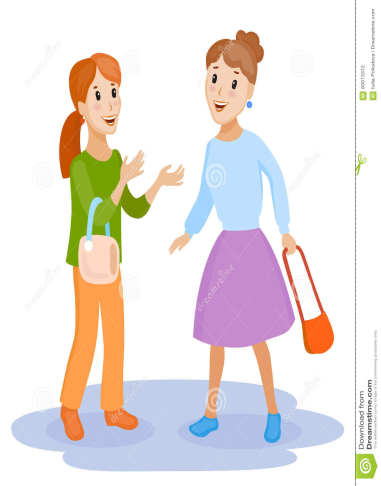 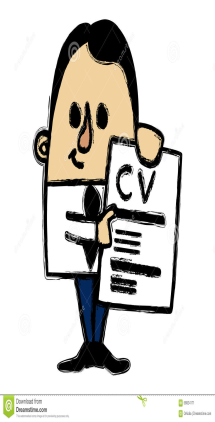 Bagaimana Cara Mempersiapkan Diri Sebelum KP?
Persiapkan dokumen-dokumen atau data-data yang lengkap (CV, surat perhomohonan KP, dan lain-lain).
Mencaritahu terlebih dahulu bidang yang kita minati agar KP tidak terasa berat.
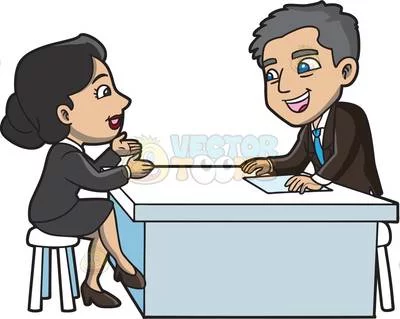 Proses adaptasi dari dunia kampus ke dunia kerja  Jangan takut untuk bertanya kepada pembimbing kerja, mencoba secara terus menerus untuk dapat berkomunikasi secara baik dengan orang baru.
Dress code saat menjalankan KP  Rapih dan formal.
Skill yang diperlukan  Dapat berkomunikasi secara baik dan sopan, menguasai aplikasi dalam komputer (Microsoft Excel, dan lain-lain).
Pembelajaran yang Didapat Setelah KP
Menjadi lebih tertib.
Lebih menghargai waktu.
Terbiasa untuk dapat berkomunikasi secara baik dengan orang lain.
Mendapatkan pelajaran baru yang sekiranya belum dipelajari di dalam kampus.
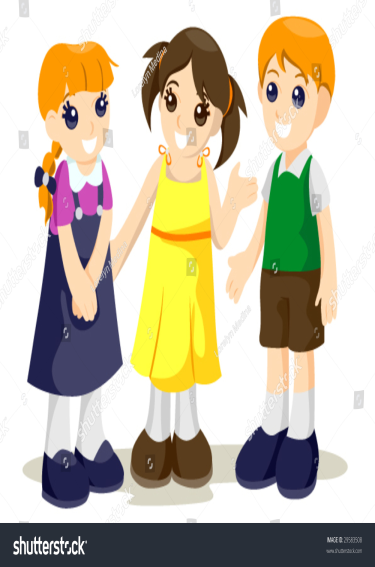 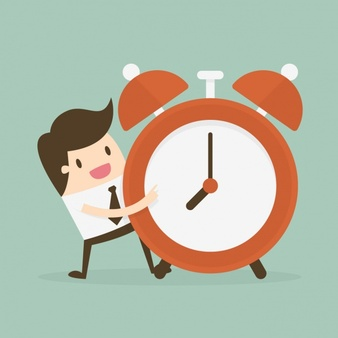 Cara menyusun laporan KP  mencatat setiap aktivitas yang dilakukan setiap harinya, menyicil laporan setiap hari, melakukan bimbingan kepada dosen pembimbing secara rutin.
Cara mempersiapkan sidang KP  Pastikan laporan sudah sesuai dengan buku pedoman KP, laporan sudah direvisi, pelajari kembali isi laporan KP yang telah dibuat.
Cara merevisi laporan KP  Jangan menunda mengerjakan laporan KP setelah sidang.
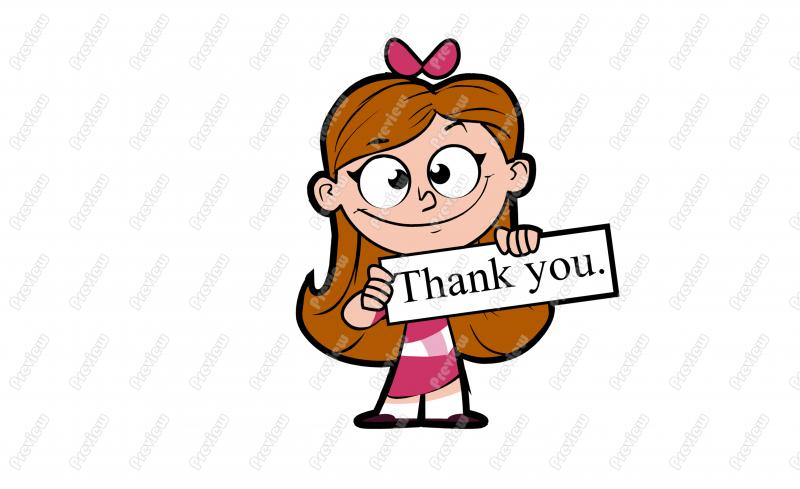